Photosynthesis and Cellular Respiration
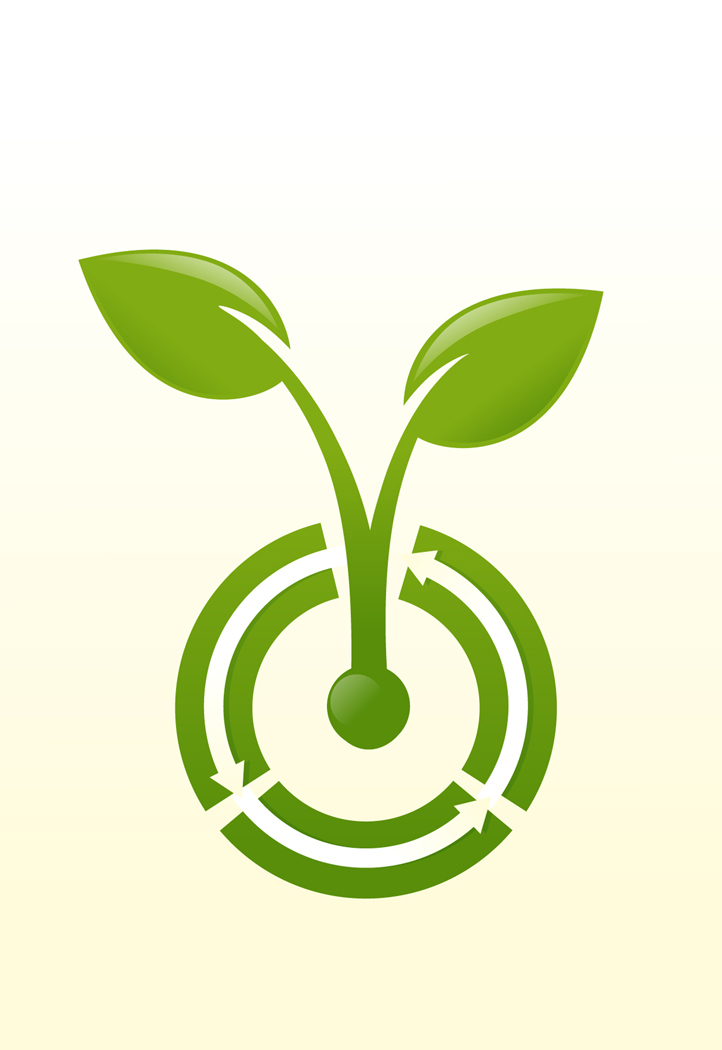 How do our bodies take food and make it into energy?
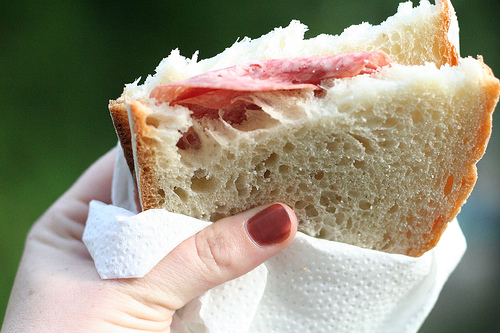 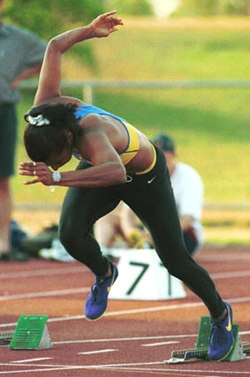 Cellular Respiration!
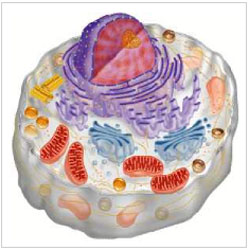 Cellular respiration is a chemical process in which glucose molecules are broken down to release energy (ATP) for cellular functions
What types of organisms undergo cellular respiration?
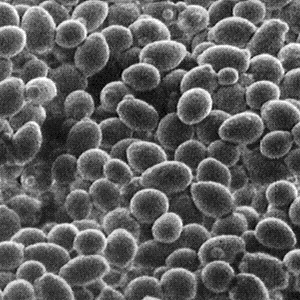 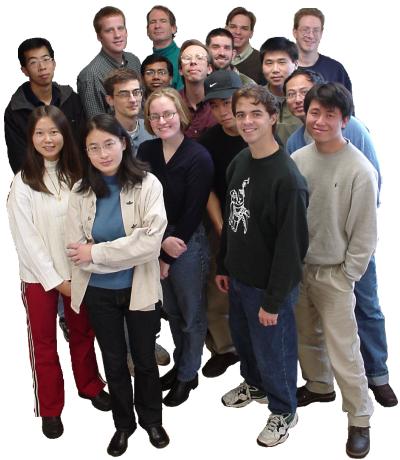 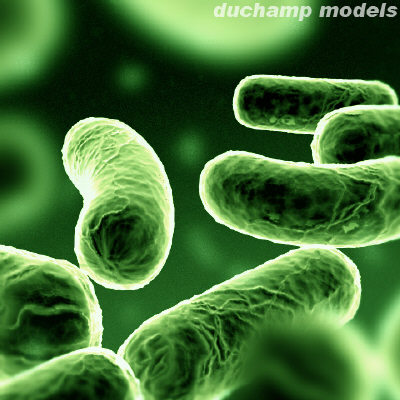 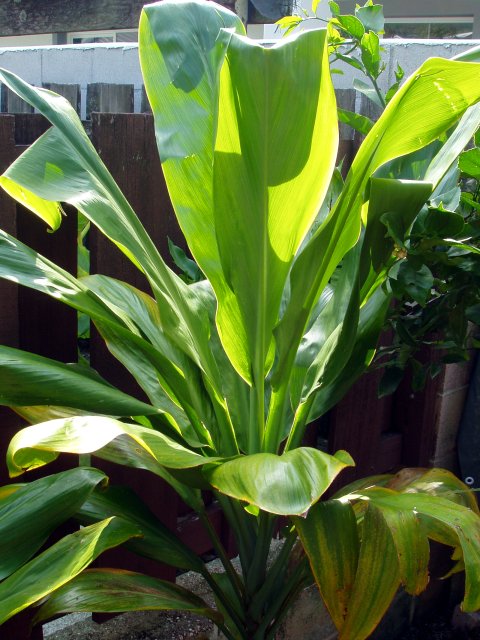 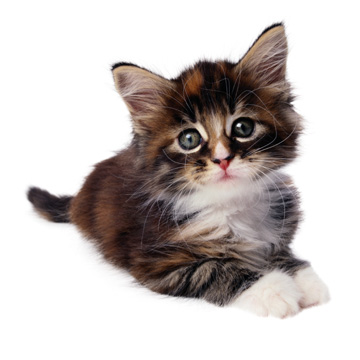 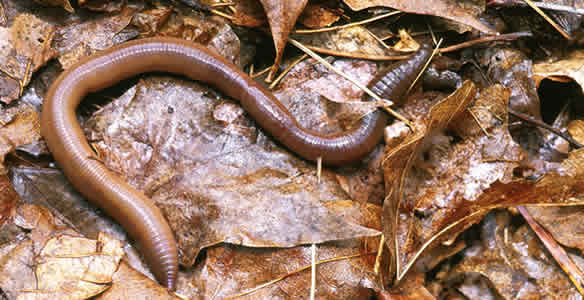 Cellular respiration occurs in ALL living cells!
What happens to the food we eat?
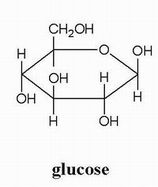 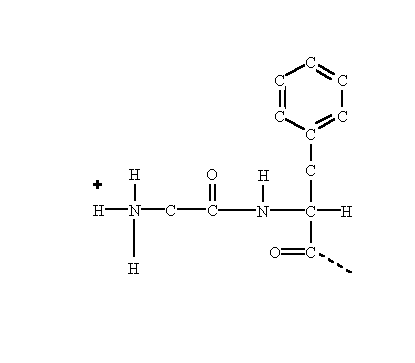 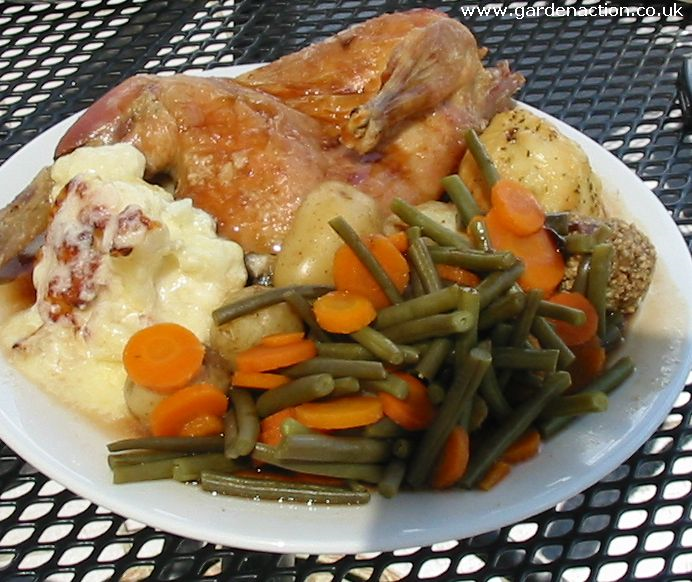 1. We break our food down into small molecules
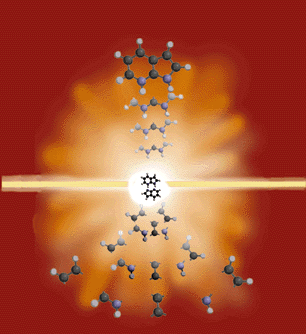 2. We use the energy stored in the bonds in our food to make ATP
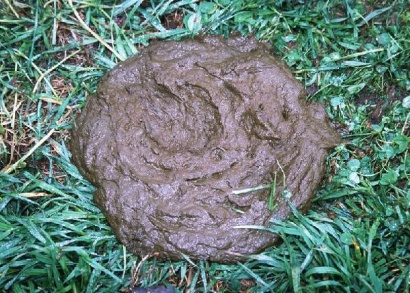 3. A small amount of the food becomes waste
What are some of the things that our body does that requires energy?
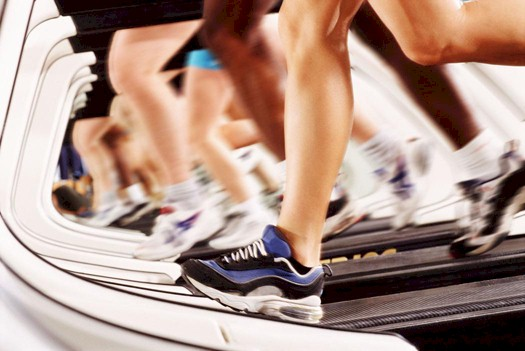 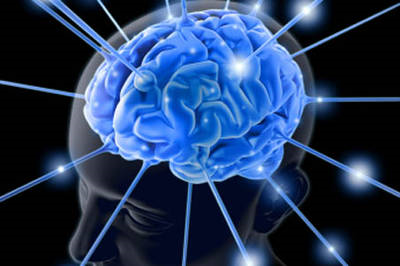 Physical Activities
Running
Playing sports
Pumping our hearts
Cellular Activities
Sending messages to our brain
Transporting molecules in and out of our cells
Cellular Respiration is a chemical reaction!
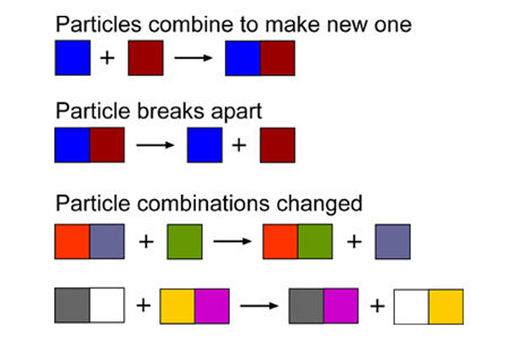 During chemical reactions, molecules break apart and rearrange to make new molecules.
Like photosynthesis, cellular respiration has a specific chemical reaction that happens every time.
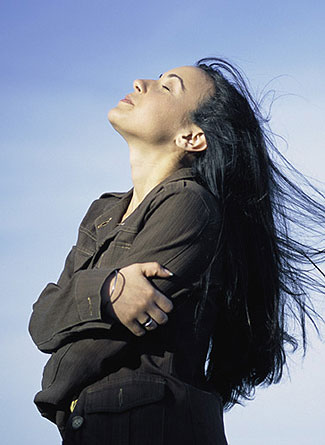 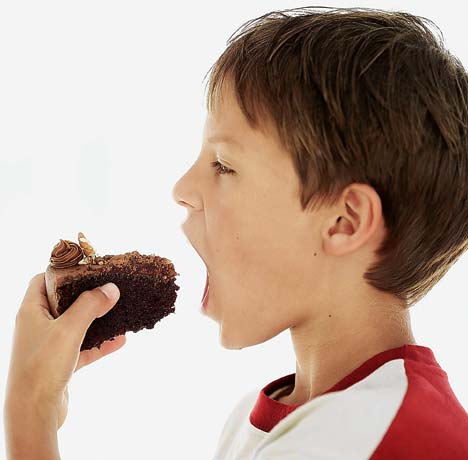 +
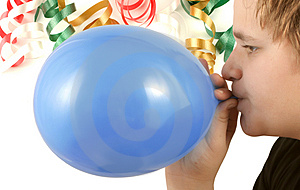 
We breathe out carbon dioxide
We breathe in oxygen and get glucose from our food
O2 + C6H12O6  CO2 + H2O + Energy (ATP)
(reactants)
(products)
Cellular respiration can be divided into 2 main parts.
Anaerobic respiration


Aerobic respiration
Anaerobic Respiration
Happens in the cytoplasm of a cell
Does NOT need oxygen!
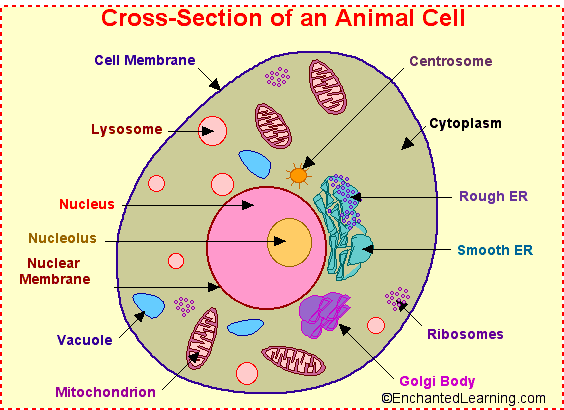 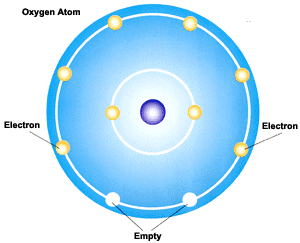 Aerobic Respiration
Happens in the mitochondria of a cell
Requires oxygen
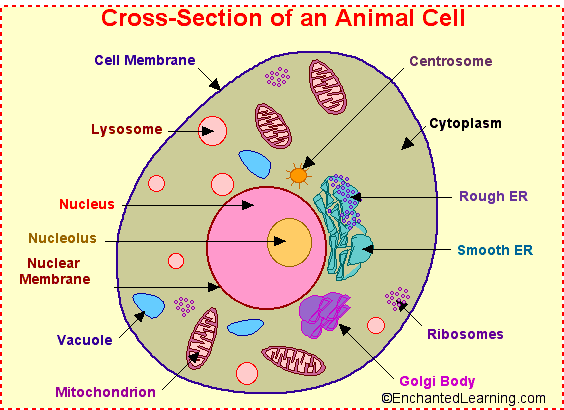 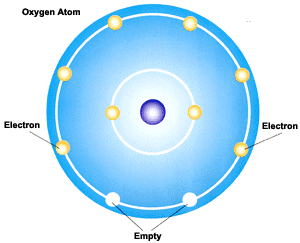 The steps in cellular respiration…
Step 1: Glycolysis
Glycolysis
____
___
glucose
to break apart
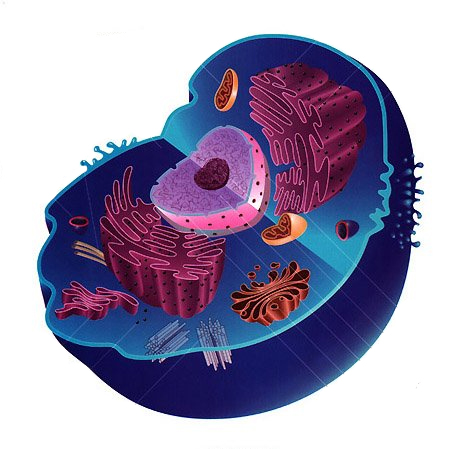 cytoplasm
Glycolysis is an anaerobic respiration process…
cytoplasm
Therefore, glycolysis happens in the ___________ and does NOT require ________.
oxygen
Glycolysis
(breaking apart glucose)
1. Food (glucose) enters the cytoplasm of the cell.
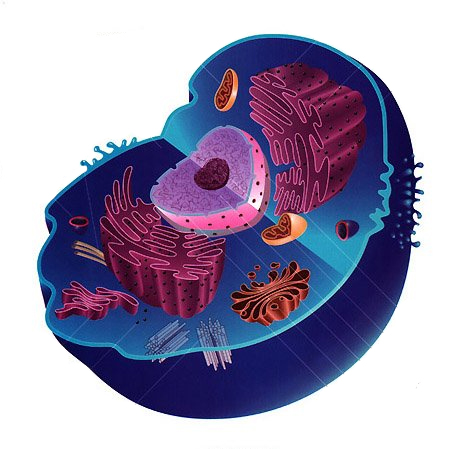 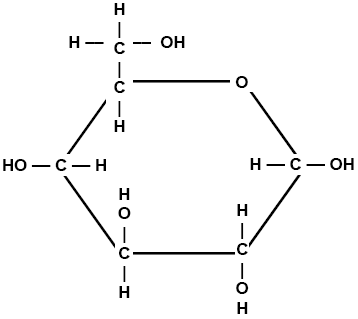 cytoplasm
Glycolysis
(breaking apart glucose)
2. Enzymes break glucose into 2 molecules.
This part uses 2 ATP molecules!!
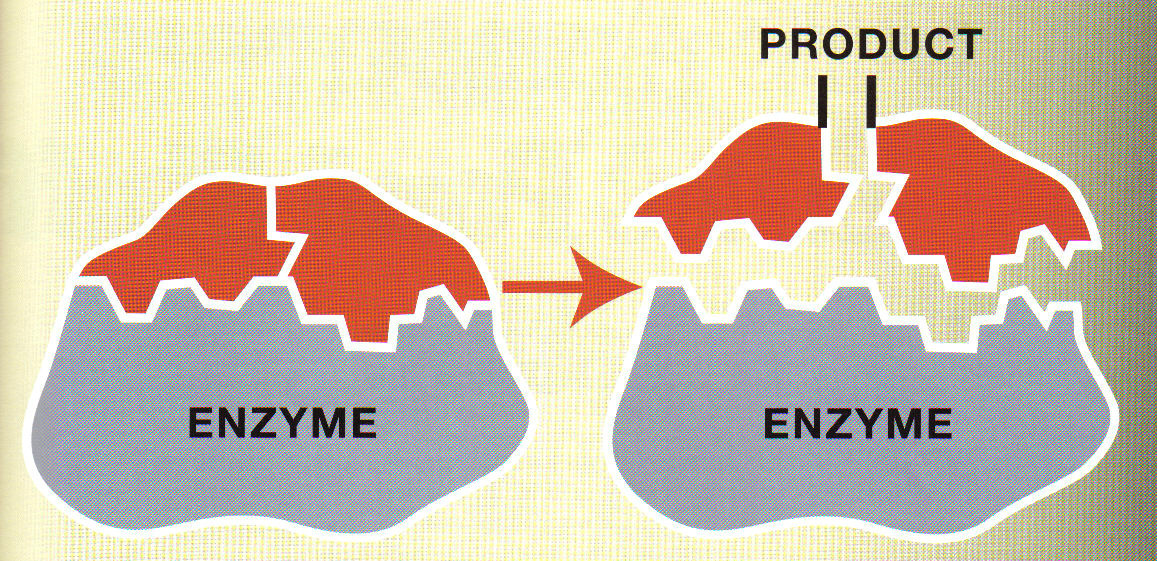 2 ATP
+  GLUCOSE
2 PYRUVIC ACIDS
Glycolysis
(breaking apart glucose)
3. When the bonds in glucose break, energy  is released and stored in 4 ATP!!
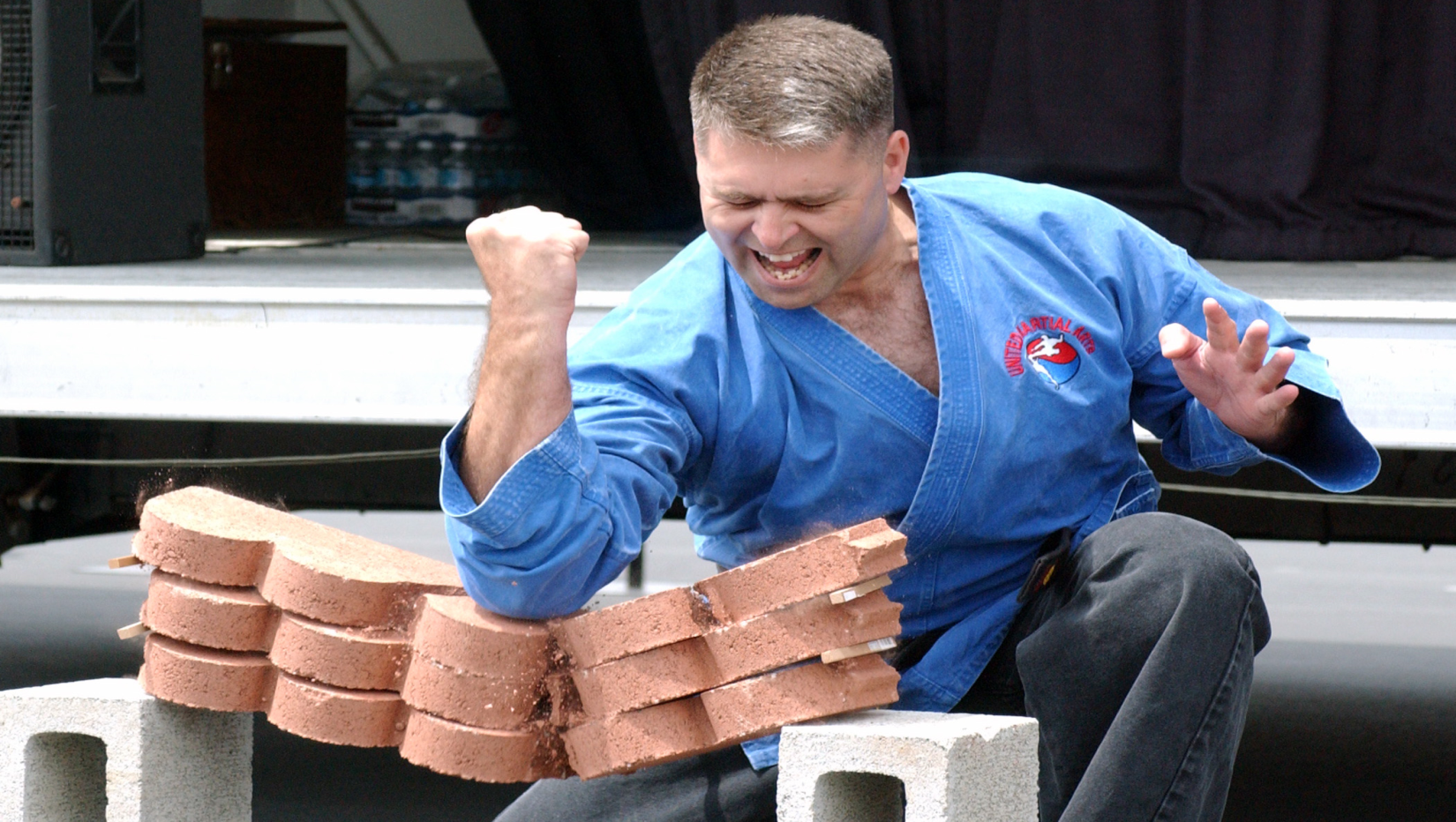 Glycolysis makes 4 ATP and uses 2 ATP
*** The net gain of glycolysis is 2 ATP***
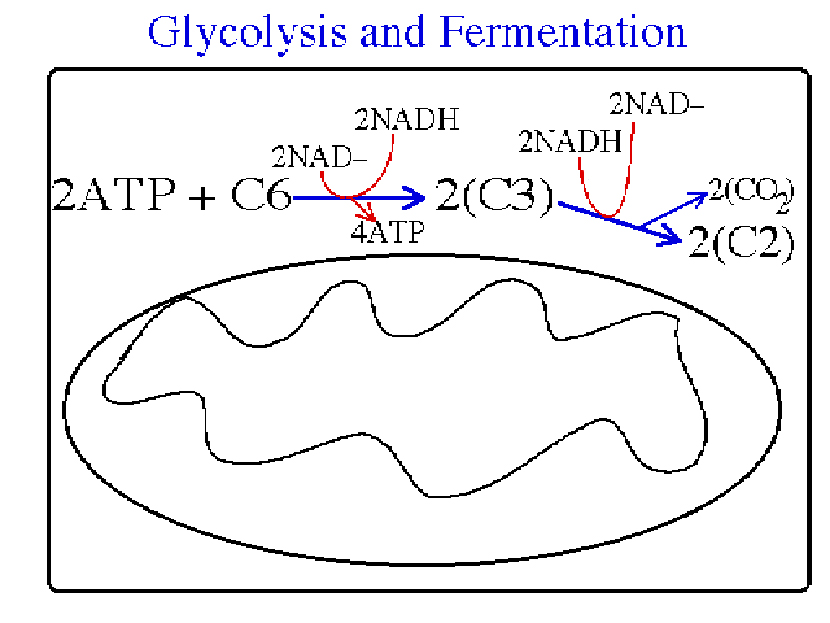 Recap!
The products of glycolysis are…
Pyruvate
2  ATP’s
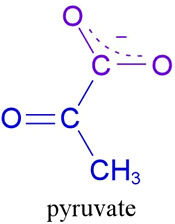 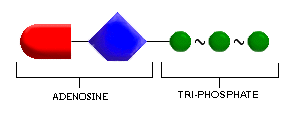 After finishing glycolysis the cell has only taken out 10% of one glucose molecule!
Therefore, the process must continue!!!
The steps in cellular respiration…
Step 1: Glycolysis
Step 2: ????????????
The next step depends on what the conditions of the cell are.
Glycolysis
Is there is oxygen available to the cell?
YES!
NO!
Aerobic Respiration
Anaerobic Respiration
Aerobic Respiration
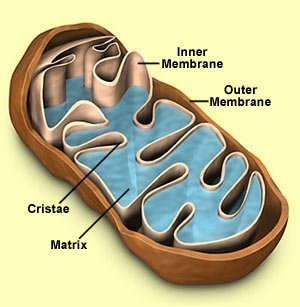 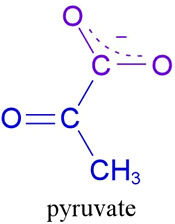 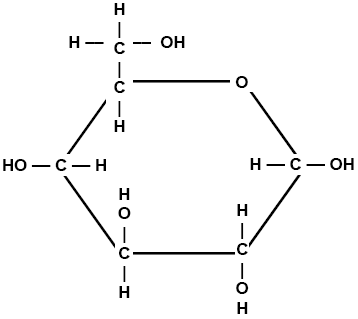 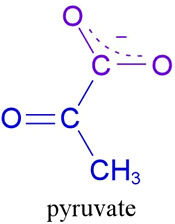 (1 Glucose)
(2 Pyruvates)
The products of glycolysis move into the mitochondria where they are used for aerobic respiration.
Aerobic Respiration
During aerobic respiration, 2 processes take place in the mitochondria.
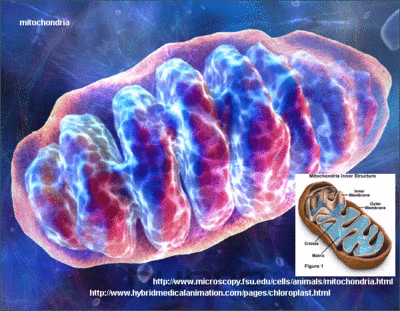 Kreb’s Cycle

Electron Transport Chain
The Krebs Cycle
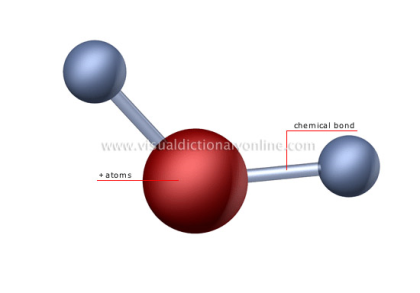 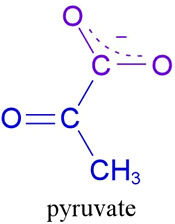 KREBS CYCLE!
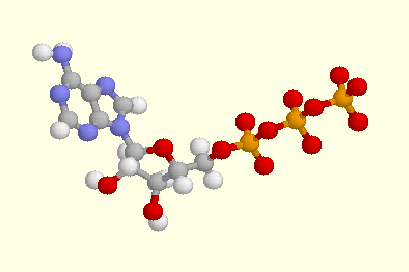 Electron Transport Chain
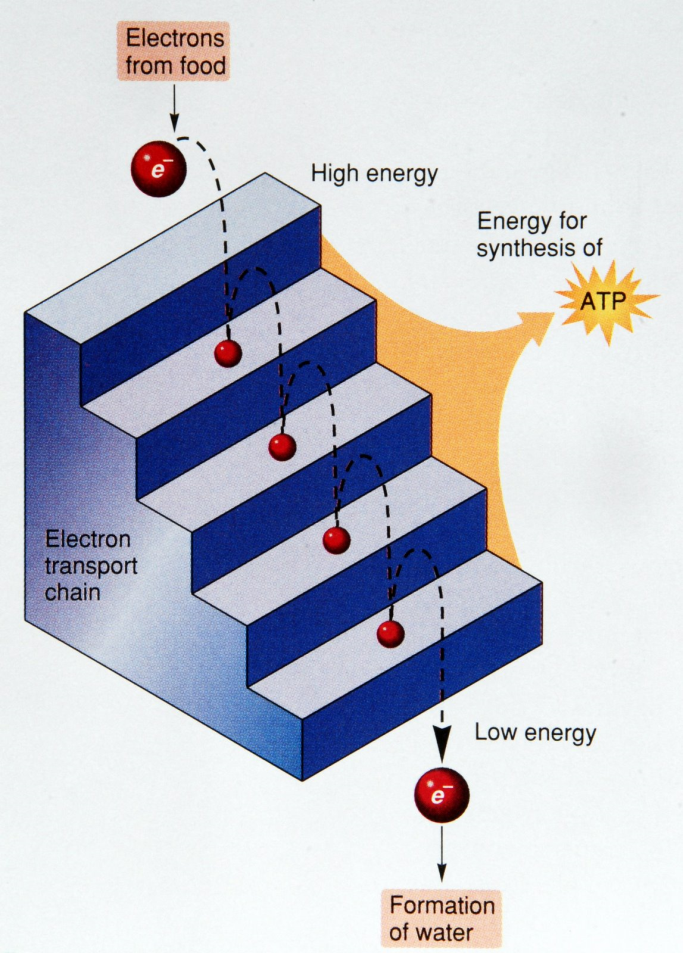 Uses high energy electrons to convert ADP to ATP. 

Also forms water!
Together the Krebs Cycle and the Electron Transport Chain make 34 ATP molecules!
ATP
ATP
ATP
ATP
ATP
ATP
ATP
ATP
ATP
ATP
ATP
ATP
ATP
ATP
ATP
ATP
ATP
ATP
ATP
ATP
ATP
ATP
ATP
ATP
ATP
ATP
ATP
ATP
ATP
ATP
ATP
ATP
ATP
ATP
Aerobic Respiration
O2 + C6H12O6  CO2 + H2O + Energy (ATP)
Made in Krebs Cycle
Made in Electron Transport Chain
TOTAL PRODUCTS:
CO2




H2O




ATP
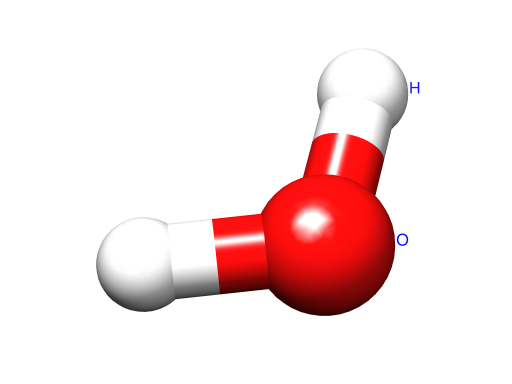 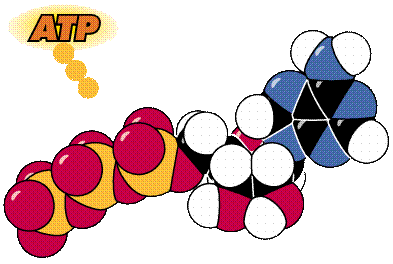 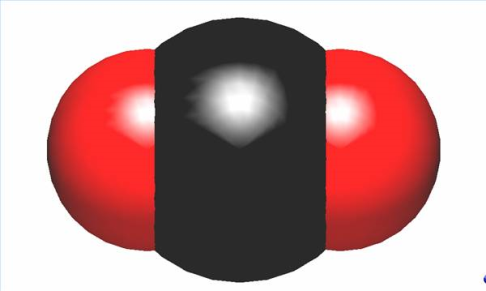 Glycolysis
Is there is oxygen available to the cell?
YES!
NO!
Aerobic Respiration
Anaerobic Respiration
Anaerobic Respiration
Releasing energy from food molecules by producing ATP WITHOUT oxygen
Remember, anaerobic respiration happens in the ___________.
cytoplasm
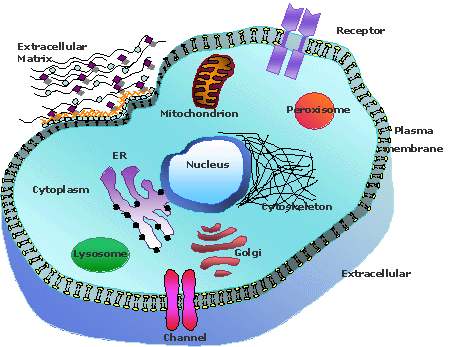 2 types of Anaerobic Respiration
Lactic Acid Fermentation




Alcoholic Fermentation
Lactic Acid Fermentation
Occurs in ANIMAL cells when oxygen is ABSENT
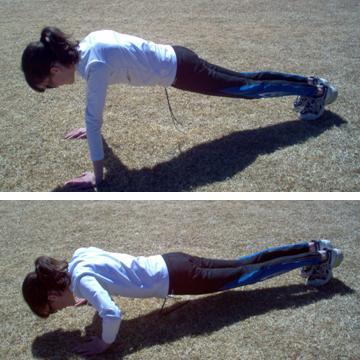 Occurs during rapid periods of exercise when the body cannot supply enough oxygen to the tissues/muscles
Why do our muscles burn after we workout?
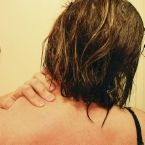 Lactic acid fermentation taking place in our muscles!
Alcoholic Fermentation
Occurs is PLANT cells and YEAST in the ABSENCE of oxygen
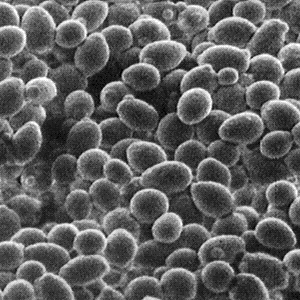 How does yeast make bread rise?
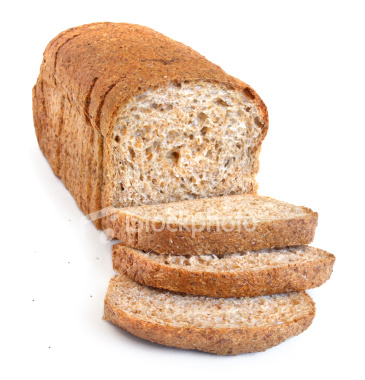 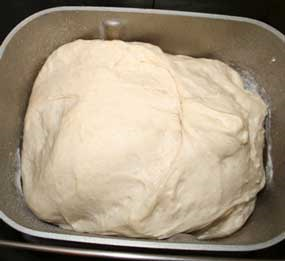 One of the products of alcoholic fermentation is carbon dioxide. 
The carbon dioxide makes the little air pockets in bread and makes it rise.
Anaerobic Respiration
O2 + C6H12O6  CO2 + H2O + Energy (ATP)
Even though anaerobic respiration is completed in a different way, the products are the same as in aerobic respiration!!!!!
TOTAL PRODUCTS:
CO2




H2O




ATP
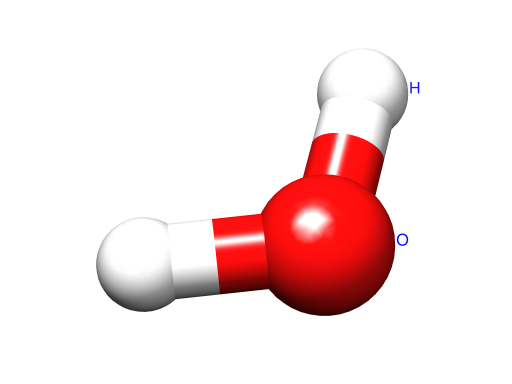 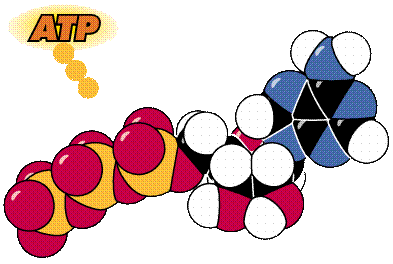 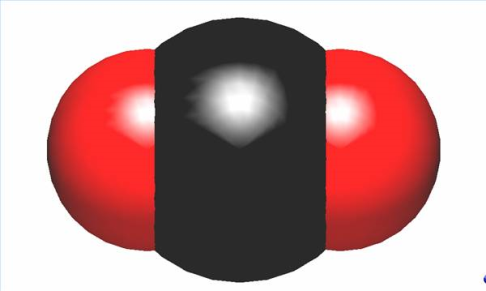